Empathways
Challenge for VYAs and Caregivers
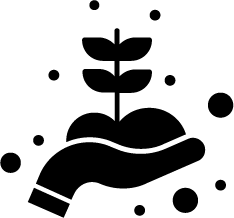 The Pledge.
Each participant must read this aloud to the other participant, as a commitment to an honest and open dialogue.

I will listen without judgment and with the intent to understand and get to know you better. 

I will not interrupt you. 

[For caregivers only] I promise not to get upset or punish you for anything you share with me during our conversation.

I will keep what you share with me confidential. 

I can stop at any time. 

Both participants must read this  aloud to one another.
Empathways
QUESTION
What do you like to do for fun?
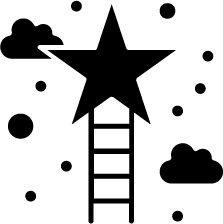 Empathways
QUESTION
What do you love most about yourself?
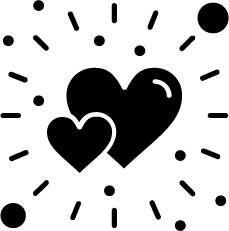 Empathways
QUESTION
What do you usually do when you’re sad?
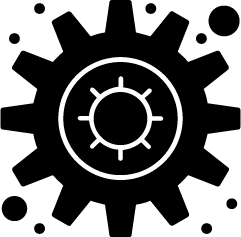 Empathways
CHALLENGE
Hug each other for 30 seconds!
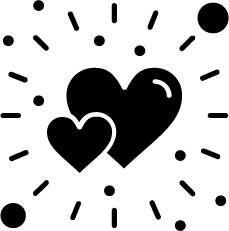 Empathways
QUESTION
What is something you want to be better at?
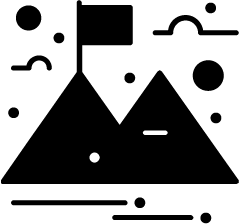 Empathways
QUESTION
What is something you are struggling with right now?
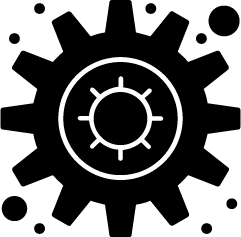 Empathways
QUESTION
Have you ever tried to achieve something and failed? 
How did you feel? 
What did you do next?
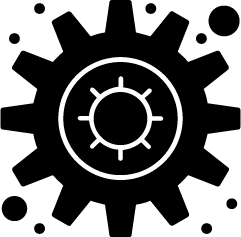 Empathways
CHALLENGE
On the count of three, name each other’s favorite food!
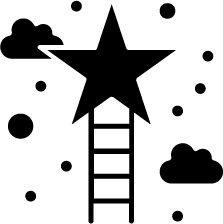 Empathways
QUESTION
What is one of your favorite memories with our family?
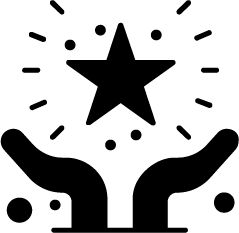 Empathways
QUESTION
Who in your life inspires you and why?
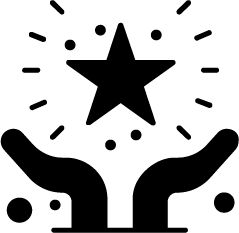 QUESTION
Tell me about a time when you didn’t feel very confident.
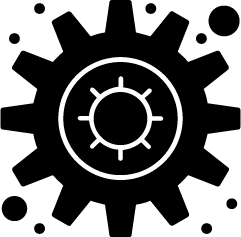 CHALLENGE
Hold each other’s hands for the next 3 questions.
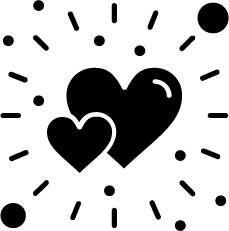 QUESTION
What do you think is the best part about getting older?
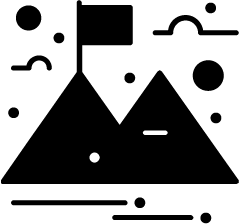 QUESTION
What’s a really difficult thing you’ve had to tell your parents? 
(Adults also must answer this question!)
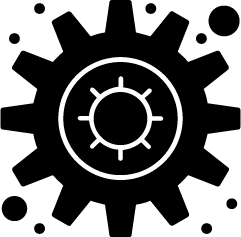 CHALLENGE
Take a selfie together.
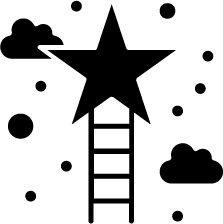 QUESTION
Who is the person you are most comfortable talking to?
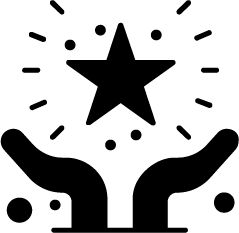 QUESTION
What do you think is the hardest part about being a son or a daughter? 
(Adults also must answer this question!)
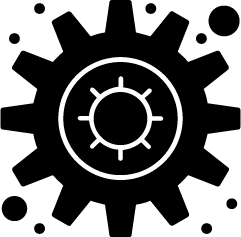 QUESTION
What do you think is the hardest part about being a mother or a father? 
(Kids must also answer this question!)
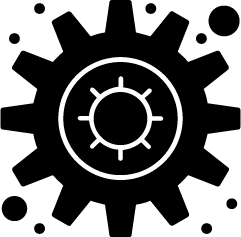 CHALLENGE
Stare at each other without blinking or laughing for ten seconds.
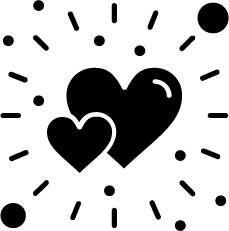 QUESTION
When do you feel the most comfortable and relaxed?
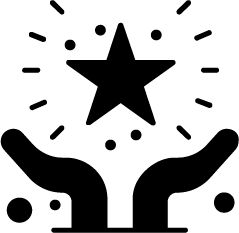 QUESTION
What is one problem you would like to solve right now so that teenagers can grow up healthy and happy?
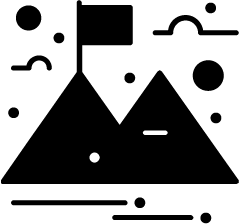 QUESTION
Who do you confide in?
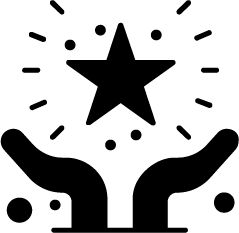 Empathways
Peer to Peer Challenge!
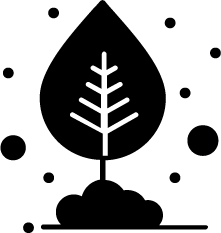 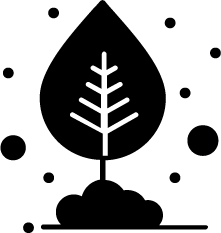 The Pledge.
Each participant must read this aloud to the other participant, as a commitment to an honest and open dialogue.


I will listen without judgment and with the intent to understand and get to know you better. 

I will not interrupt you. 


Both participants must read this  aloud to one another.
Empathways
QUESTION
What do you like to do for fun?
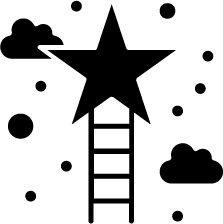 QUESTION
What do you love most about yourself?
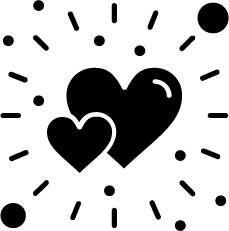 QUESTION
What do you usually do when you’re sad?
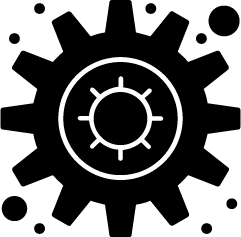 CHALLENGE
Hug each other for 30 seconds! 
(Get consent from your playing partner first!)
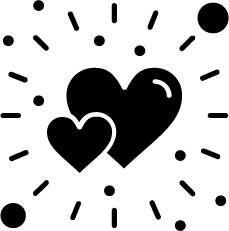 QUESTION
What is something you want to be better at?
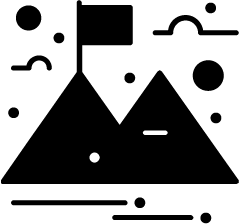 QUESTION
What is something you are struggling with right now?
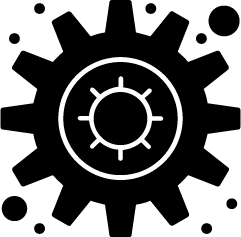 QUESTION
Have you ever tried to achieve something and failed? 
How did you feel?
What did you do next?
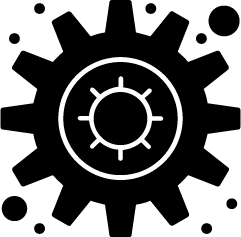 QUESTION
What is one of your favorite memories with me?
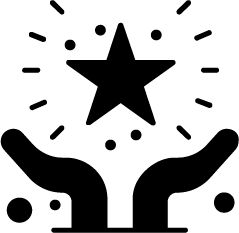 QUESTION
Tell me about a time when you didn’t feel very confident.
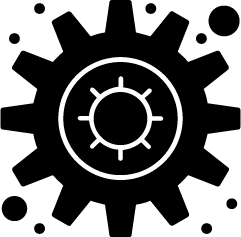 CHALLENGE
Hold each other’s hands for the next 3 questions.
(Get consent from your playing partner first!)
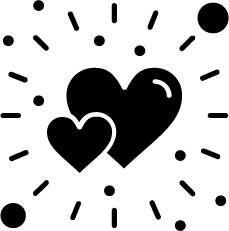 QUESTION
What do you most look forward to about getting older?
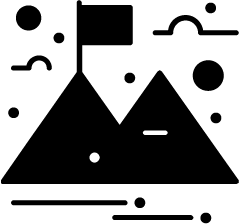 QUESTION
What’s a really difficult thing you’ve had to tell your parents?
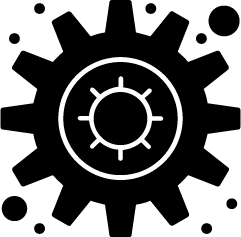 CHALLENGE
Take a selfie together.
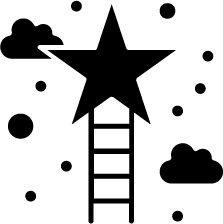 QUESTION
Who is the person you are most comfortable talking to?
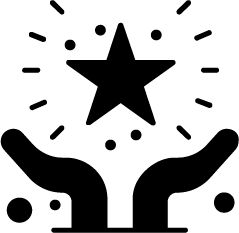 QUESTION
What is the hardest part about being our age?
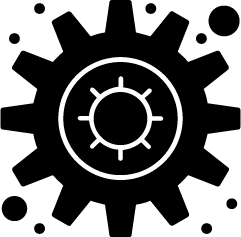 CHALLENGE
Stare at each other without blinking or laughing for ten seconds.
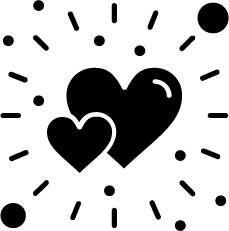 QUESTION
When do you feel the most comfortable and relaxed?
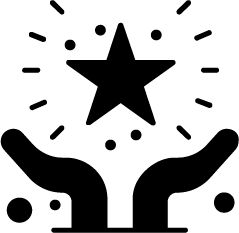